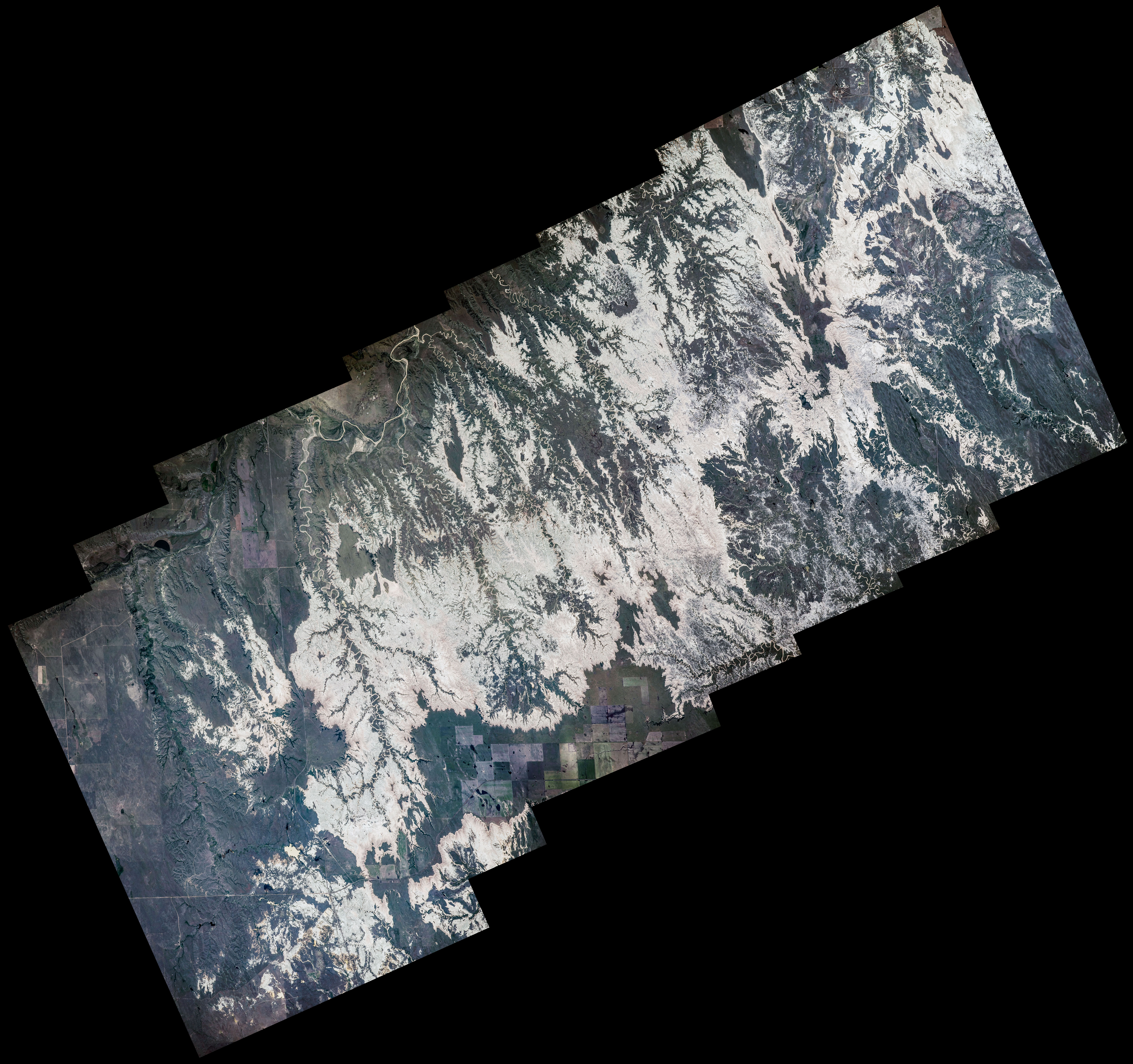 [Speaker Notes: Highlighting National Parks on the National Park Service Centennial

Marking this centennial year of the US National Parks, NASA astronaut Jeff Williams captured a series the photographs, which were assembled into this composite image, during his Expedition 47/48 mission aboard the International Space Station. Sharing on social media, Williams wrote, "<b>Badlands National Park, South Dakota</b>. #FindYourPark #NPS100"


For more information:
	www.nasa.gov/content/space-station-view-of-us-national-parks]